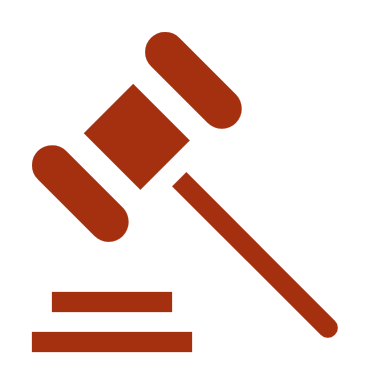 UPDATE FROM JUDGE FENIMORE
August 21, 2020
SUBMITTING AGREED ORDERS
Be sure to include:
	Signature blocks for attorneys who prepare/submit the agreed order
	Signature blocks for attorneys who agree to form/substance of the agreed order
VOLUNTARY DISMISSALS IN CHAPTER 13Molitor v. Eidson (In re Molitor), 76 F.3d 218 (8th Cir. 1996) (holding that chapter 13 debtor’s right to dismiss is not absolute).
File at time of employment—before starting to work on the representation
See Roman Catholic Archdiocese of San Juan, Puerto Rico v. Acevedo Feliciano, 140 S.Ct. 696 (2020) (limiting use of nunc pro tunc orders)
See In re Roberts, 2020 WL 4195204 (Bankr. S.D. Ohio July 15, 2020) as an example of how one court is approaching later-filed employment applications.
MOTIONS TO EMPLOY
GENERAL ORDER NO. 1 – INTERIM LOCAL RULES FOR SBRA
Order dated January 22, 2020
SBRA effective date February 19, 2020
Full copy of General Order No. 1 found on the court’s website at https://www.mow.uscourts.gov/bankruptcy/rules
GENERAL ORDER NO. 2 – AMENDING LOCAL RULES FOR SBRA
GENERAL ORDER NUMBER 5 – ADOPTION OF INTERIM BANKRUPTCY RULE 1020 UNDER THE CARES ACT
Order dated April 22, 2020
Adopts Interim Bankruptcy Rule 1020 regarding debtor designation in Chapter 11 cases for Small Business debtors or debtors under Subchapter V.
Supplements MOWB 2020 General Order No. 1 through March 26, 2021.
Full copy of General Order No. 5 found on the court’s website at https://www.mow.uscourts.gov/bankruptcy/rules
SBRA UPDATE
See also Judge Bonapfel’s Guide to SBRA, available on the court’s website at https://www.mow.uscourts.gov/bankruptcy
ZOOM HEARING PROCEDURE
If a Zoom hearing is set by the court, parties will receive a Notice and Order Setting Hearing with the date and time of the Zoom video conference
Parties wishing to participate should contact the courtroom deputy three days prior to the hearing.
Procedures to follow before and during the Zoom hearing will be attached to the Order. An overview of these procedures are on the court’s website at https://www.mow.uscourts.gov/bankruptcy
ADDITIONAL RECENT 8TH CIRCUIT AND 8TH CIRCUIT BAP CASES
Service of Objection to IRS Claim (Old Rule vs. Current Rule)
Nicolaus v. U.S. (In re Nicolaus), 963. F.3d 839 (8th Cir. 2020) (Stras, J.) (interpreting old rule to require service of objection only on IRS at address set forth in the proof of claim)
Effective 12/01/2017, FRBP 3007(a)(2)(A) requires service of objection on:
1.	 IRS at the address set forth in the proof of claim and 
2. in the manner set forth in FRBP 7004(b)(4) or (5), which means also serve:
a.	US attorney for WDMO, and
b.	Attorney General in Washington, DC
Automatic Stay Terminates by Operation of Law under § 362(e)
Paczkowski v. Garven (In re Paczkowski), 611 B.R. 619 (B.A.P. 8th Cir. 2020).
debtor’s counsel needs to be aware of the deadline when seeking continuances and, if necessary, obtain movant’s consent to extend the § 362(e) deadline
Excusable Neglect under FRBP 9006(b)(1) and Pioneer Inv. Servs. Co. v. Brunswick Assocs. Ltd. P’ship, 507 U.S. 380, 113 S. Ct. 1489 (1993)
Nora v. IRS, 782 F.App’x 512 (8th Cir. 2019) (per curiam), aff’g, Nora v. IRS, 2018 WL 4520881 (D. Minn. Aug. 29, 2018)
Conway v. Heyl (In re Heyl), 609 B.R. 194 (B.A.P. 8th Cir. 2019) (Saladino, J.)